Student Questions
Why does my research question have to be so specific?
How is this a year-long project?
How many sources do I need?
Why do I need so many sources?
Why can’t I use this source?
The Phases of the Action Research Process
Williams & Tinker-Phelps
Target Goals
I can identify the phases of the action research process.
I can demonstrate my understanding of where I am in the process.
I can use the timeline going forward to understand the process of the year-long action research project.
1st Quarter
(August-October)
Introduction & Investigation Phase
Explore issues in the community 
Identify a topic 
Identify specific issue 
Identify research question that is able to be tied to action
Identify valuable/credible sources
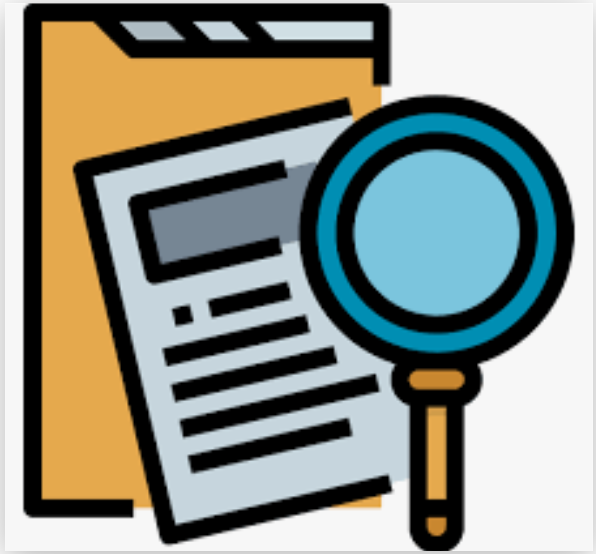 [Speaker Notes: August- October: Students will receive an introduction to action research, ethical principles in action research, and working as a member of an action research team. Students will explore issues in the community and link those issues to possible topics. Students will generate a large list of topics and the class should narrow it down to a few topics.  By the end of the quarter, students will 1) Identify an issue, 2) Organize into groups tied to issues of  interest, 3) Identify a research question, and 4) Provide a one-page description of information obtained from existing research and literature.]
What makes a source valuable and credible?
2nd Quarter
(October-December)
Planning Phase
Explanation of research methods
Gather quantitative data
Develop research instruments (Surveys & interview questions)
Complete at least 2 observations
Develop and distribute survey
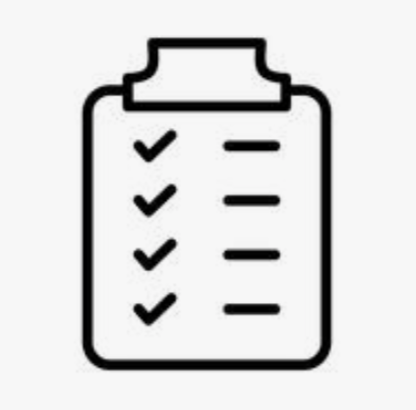 [Speaker Notes: October-December:During this phase, students will be required to develop a research plan including information regarding: Issue identification, hypothesis development, influential factors, methodology, goals and objectives, target audience, data collection, and data analysis. During this phase, all students will be introduced to related research styles, instruments, and methodology. Students will be expected to understand, plan, and complete surveys and interviews. By the end of quarter 2, students must complete 2 field observations, and develop and distribute surveys.]
Research Methods
Surveys*
Questionnaires*
Interviews
Experiments 
Observations
Case studies
3rd Quarter
(January-March)
Action Phase
First draft of conference proposal due
Complete data analysis 
Conference proposal submission due
Conference Poster Due 
Campus Conference Event @ CSU
Complete action/outcome
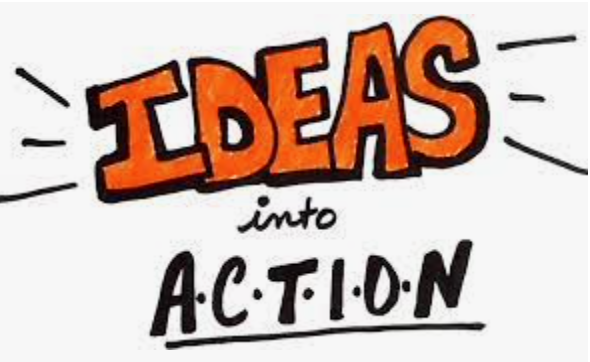 [Speaker Notes: January-March: Students will complete their Campus Conference proposal. All data must be analyzed and interpreted. Students will identify their projects; key findings for the Campus Conference and their final action/outcome. Before the Campus conference, students will practice their oral presentation skills, engage in peer critiques, and prepare an elevator pitch. For the Campus Conference event students will create an academic conference poster. All students will develop and complete one action step to  improve their issue, based on research findings.]
Data Analysis
Organizing 
Primary (information  found from interviews, surveys, etc.)
 Secondary (information found during web search)
Analyzing
Reviewing data
Filtering information
Preparation 
Prepare your data for presentation
4th Quarter
(April-May)
Reflection Phase
Continued action (using the data for social change) 
Written reflection over the past year
Explore topics for 10th grade personal project
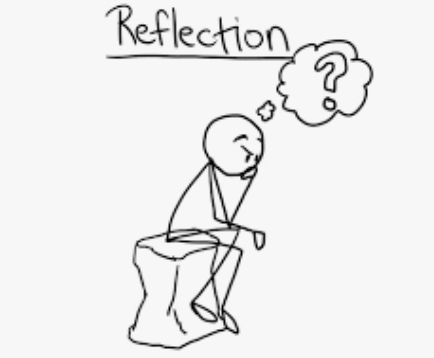 [Speaker Notes: April-MAy: During this final phase in Quarter 4, students will be able to continue to engage with the action steps they identified as a result of their research. This quarter will also be used to launch exploration and literature review related to topics of interest for their 10th grade project. This work will be documents and submitted in and through their online process journals]
Let’s Recap..
What phase of the project is your group in?
How will you use today’s lesson to continue expanding your knowledge of the community project?
Why is it important that you use credible sources when researching a topic? Give a reason why using a source such as a blog could be damaging to a research project.
Happy Researching!